MYKOLAS ROMERIS UNIVERSIT​Y
Quality of the master’s degree study programme
Environmental Law  
of the study field Law 

2020-2021 

Students’ opinions presentation
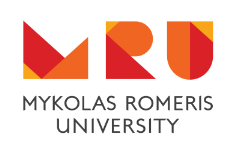 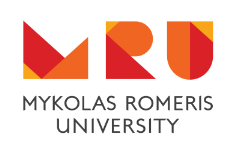 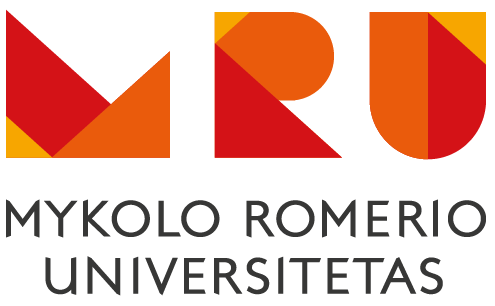 GENERAL EVALUATION OF QUALITY OF THE COURSE UNITS
2020 – 2021
SATISFACTION WITH THE QUALITY OF TEACHING THE COURSE UNITS
SATISFACTION WITH THE QUALITY OF THE CONTENT (TOPICS) OF THE COURSE UNITS
96% of students who responded are highly satisfied or satisfied with quality of the course units of the master’s degree study programme Environmental Law of the study field Law.
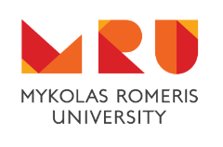 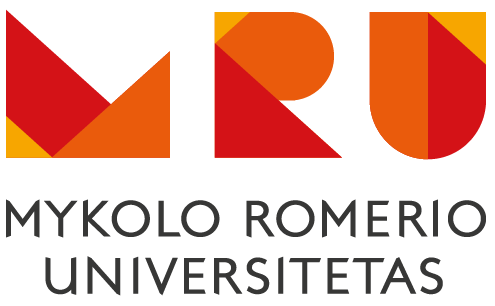 GENERAL EVALUATION OF QUALITY OF THE STUDY PROGRAMME
2020 – 2021
THE STUDY PROGRAMME MET STUDENTS‘ EXPECTATIONS
SATISFACTION WITH THE QUALITY OF THE STUDY PROGRAMME
83% of students who responded are highly satisfied or satisfied with quality of the master’s degree study programme Environmental Law of the study field Law.